Phénomenes observables la nuit
Etoile filante
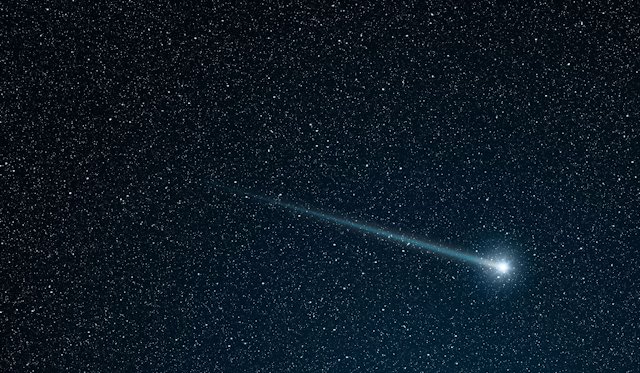 Aurore boreale dans la thermosphere
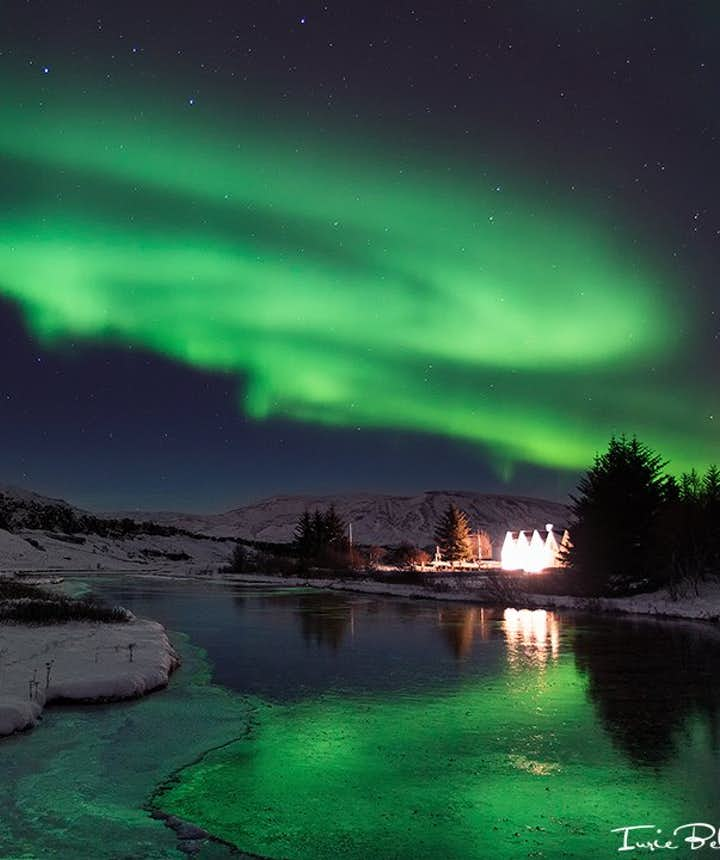 province
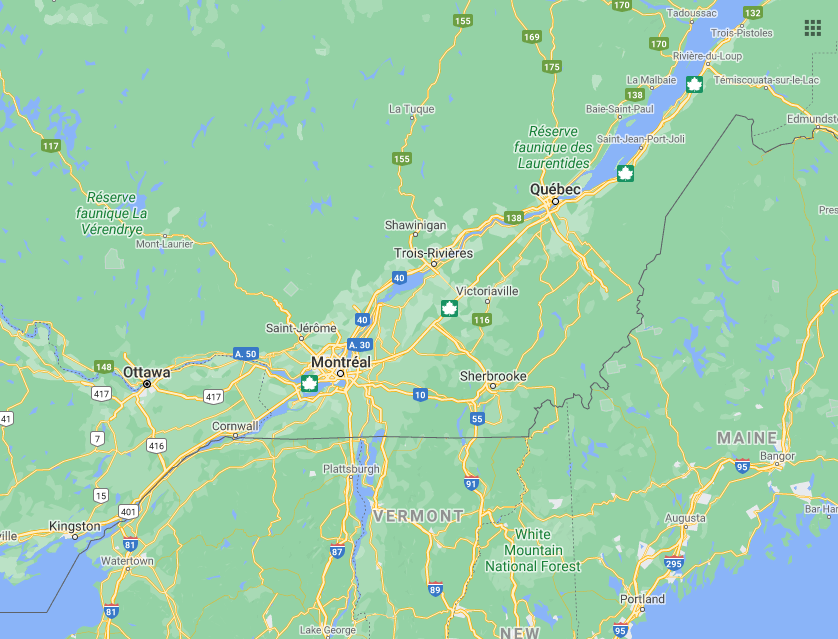 Mrc
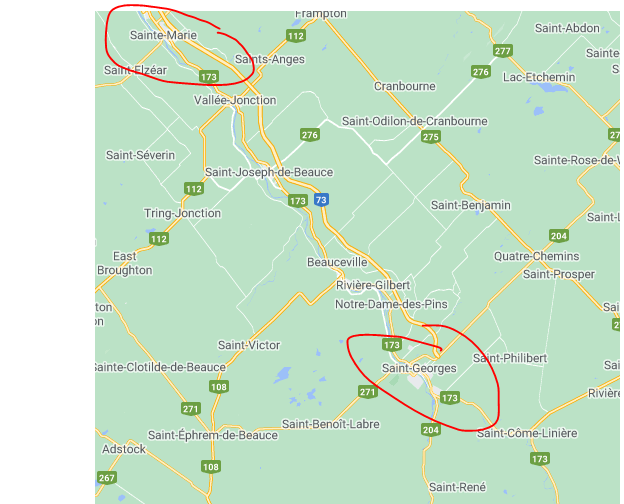 localiter
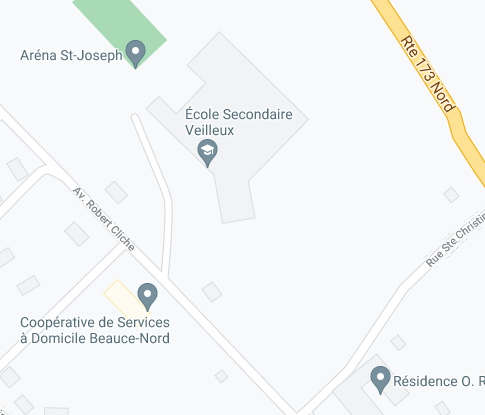